단진자 운동
?
?
담당교수님 : 권명회 교수님
담당조교님 : 이현화 조교님
목 5~6교시 6조(이상모, 김성록, 
 (바트히식, 이용주)
?
?
?
?
실험 목적
진자의 길이와 추의 질량의 변화를 주어 
단진자의 주기를 측정하고, 
주기에 영향을 미치는지 알아본다.

진자의 주기를 측정하여 
중력가속도(g)의 값을 측정한다.

진자의 위치에너지와 운동에너지를 측정하여
역학적 에너지 보존이 성립함을 알아본다.
물리학적 이론 (단진자)
실이 연직방향과     만
	큼 기울어져 있을 때 추
	에 작용하는 힘은 
	실의 장력인 T와 
	중력      이다.
	중력을 성분분해 하면 
	실이 당기는 방향과 
	반대방향인 힘             ,
	실의 당기는 힘과 수직
	인 힘              로 나타낼
	 수 있다.
이때 중력의 분력

                 가
복원력이 되어 
추가 단진자 운동을 
하게된다.
물리학적 이론(단진자의 주기)
물리학적 이론(원운동과 단진자)
아래 그림과 같이 등속 원운동 하는 물체에 평행 광선을
 비출 때, 물체의 그림자는 단진동 운동을 하게된다.
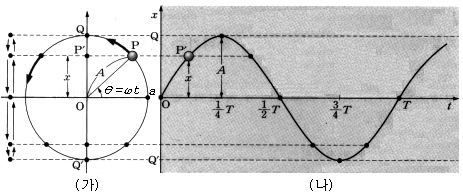 물리학적 이론(역학적 에너지 보존)
최저점에서의 위치는
초기위치보다
만큼 낮다. 따라서 낮아진
위치에너지 만큼 운동에
너지가 증가하게 되고 추의
질량을 m, 최저점에서의 속
도를 v라 하면
                       =
실험장비
이때 중력의 분력              가 
복원력이 되어 
추가 단진자 운동을 하게된다.
실험방법
실험1)추의 질량과 진자의 진폭을 일정하게 하고 진자의 길이(=실의 길이)만을 바꿔가며 진자의 주기를 잰다.

실험2)진자의 진폭과 진자의 길이(=실의 길이)를 일정하게 하고 추의 질량만을 바꿔가며 측정한 진자의 주기를 이용하여 중력가속도를 구한다.

실험3)진자의 길이와 추의 질량을 일정하게하고 진자이 진폭만 바꿔가며 진자의 주기를 측정하고, 초기 위치에너지와 최대 운동에너지를 측정하여 역학적 에너지의 보존을 확인한다.
실험 방법
실험1) 결과[추=0.0731kg, 각도=15도]
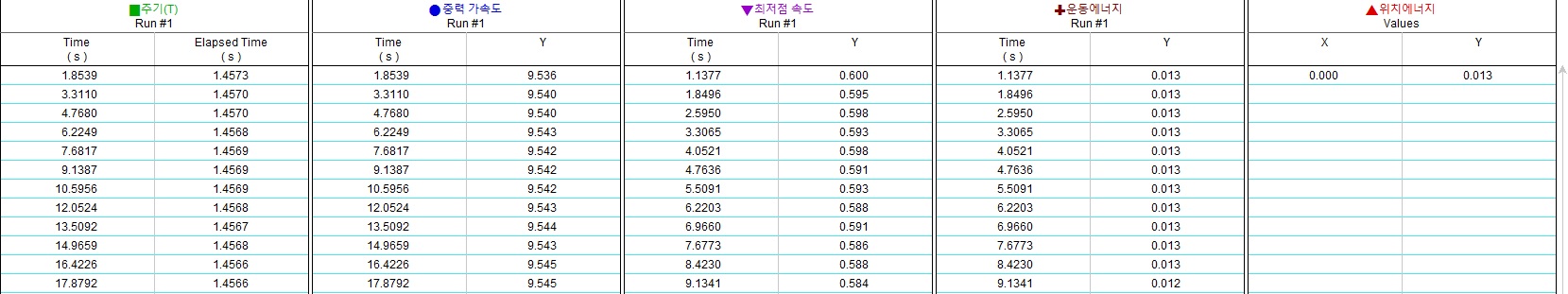 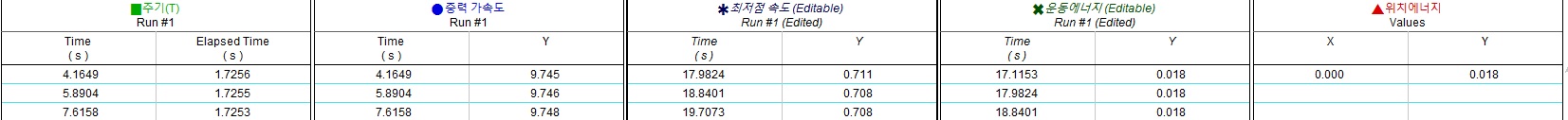 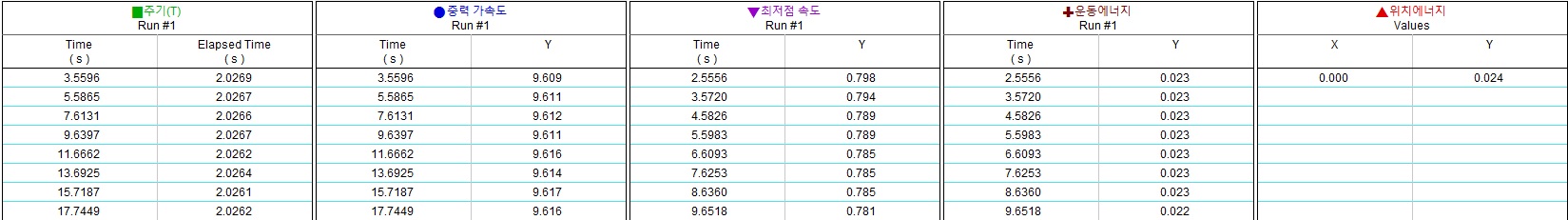 실험2)[진자길이=1m 진자의 각도=15도
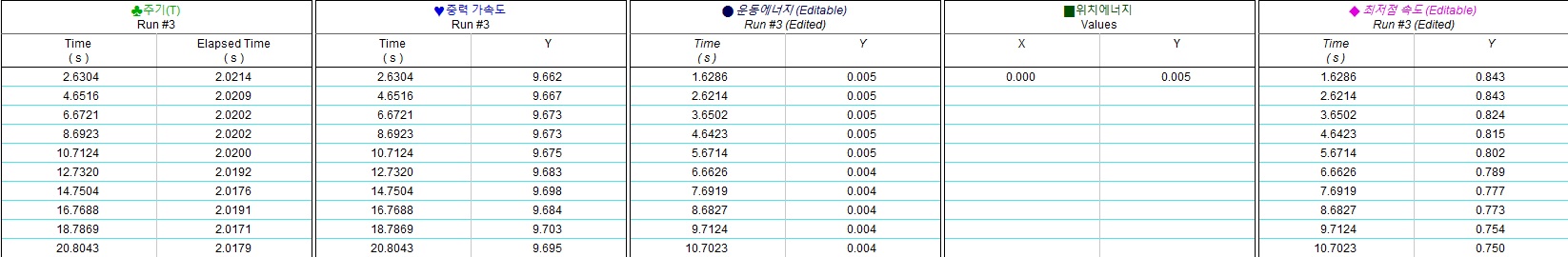 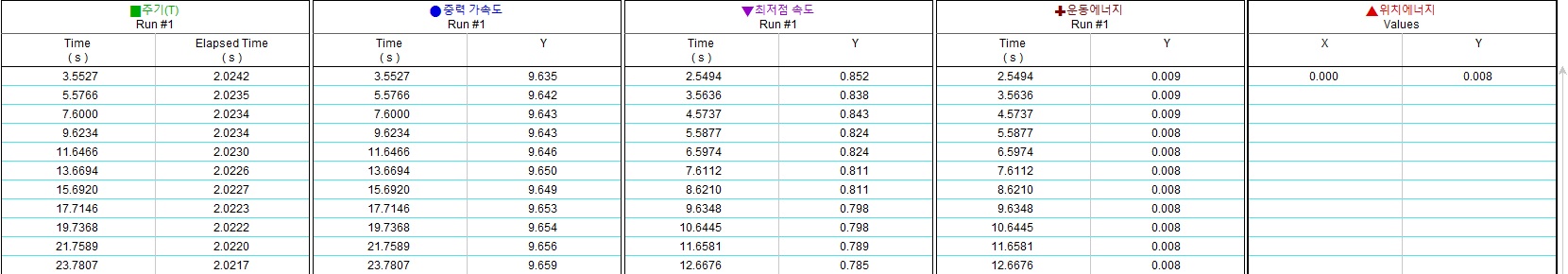 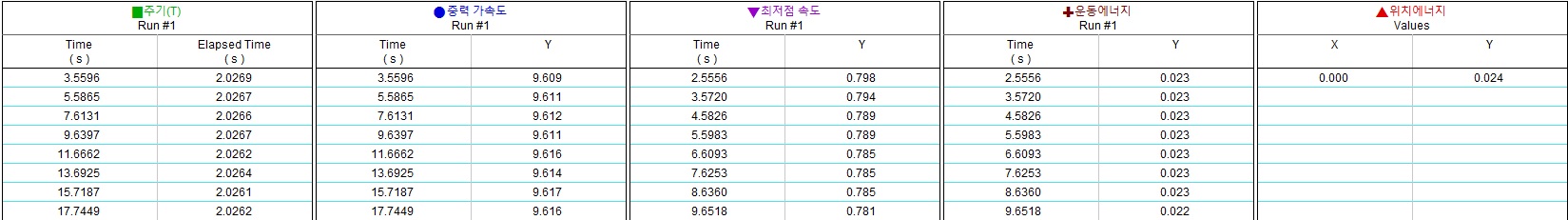 실험3)[진자길이=1m 추의질량=0.0141kg
       진자의 직경=0.015m
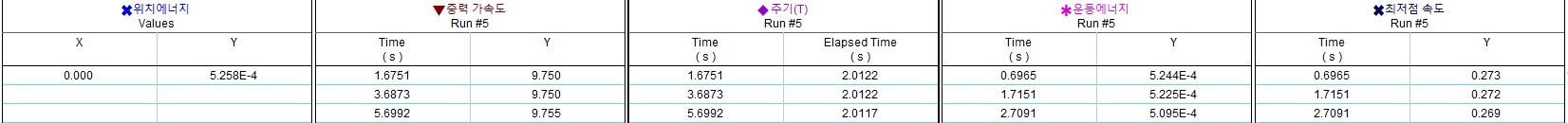 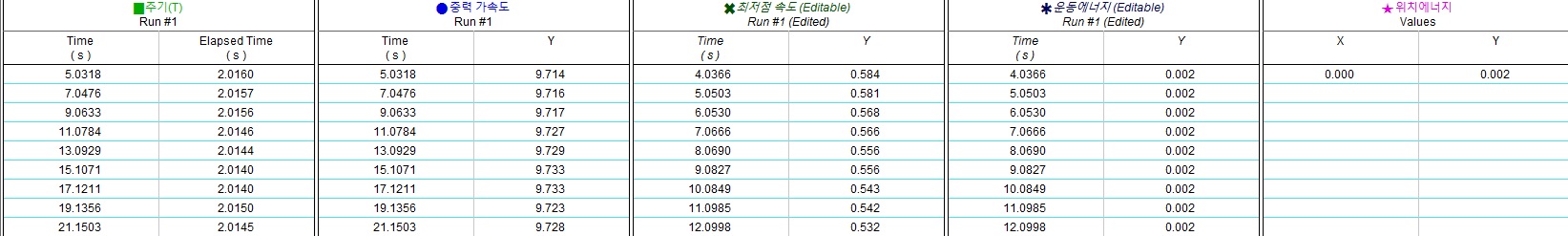 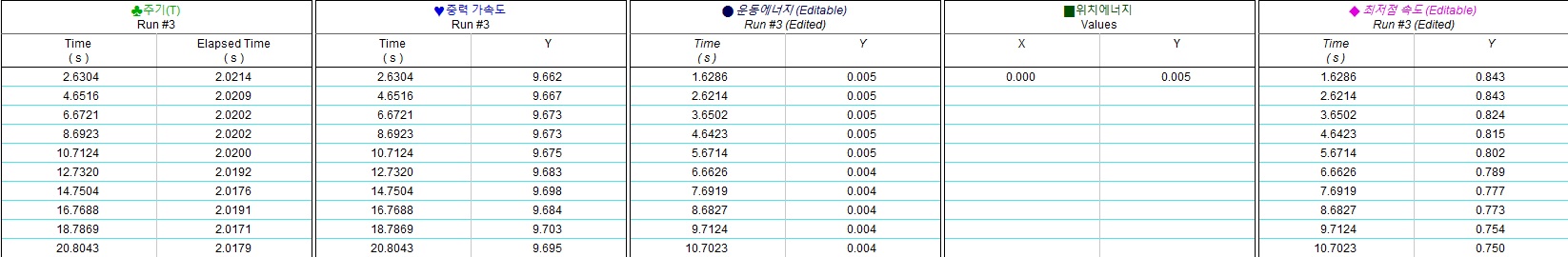 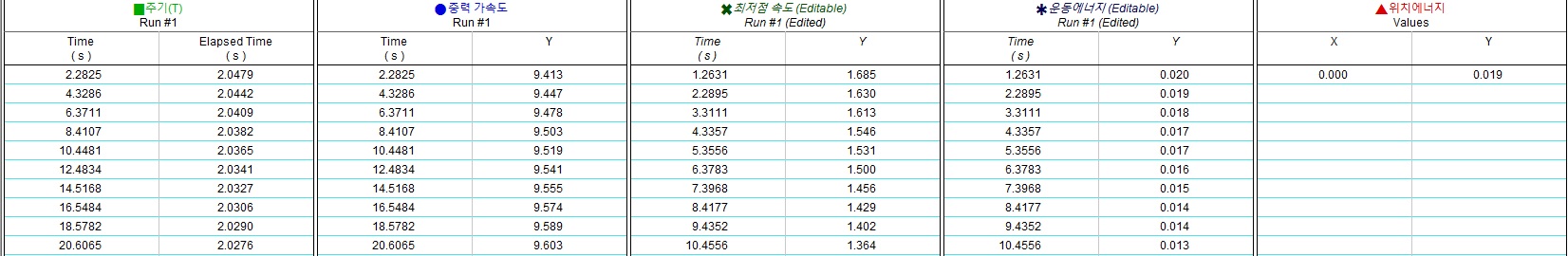 결론
오차의 원인 : 공기의 저항, 실의 질량을 무시, 추를 놓을 때 손의 흔들림.

진자의 주기를 유도하는 식에서         
라고 가정하고 계산하였는데 이 가정으로  
   가 작을때 만 오차가 작게 나온다.
테일러 전개
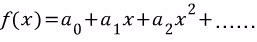 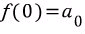 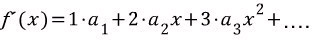 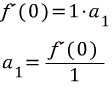 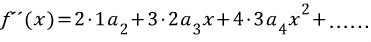 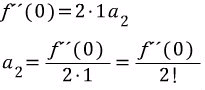 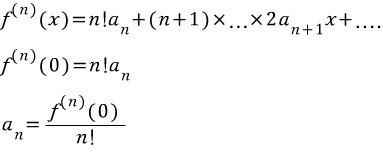 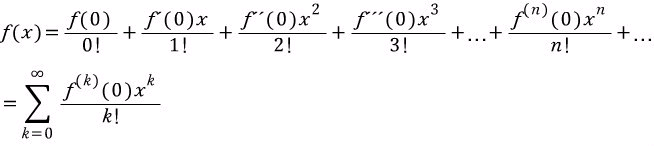 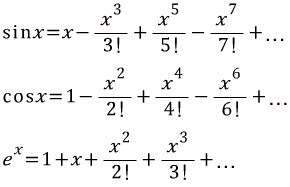 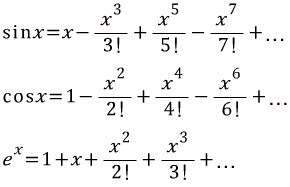 ‘테일러 전개’에 의해 
sinx를 위의 식으로 표현이 가능하고
x가 작을 때 x의 세제곱, 5제곱, 7제곱… 은
x에 비해 한없이 작으므로 무시해도 
큰 오차가 나지 않는다.
하지만 x가 커질수록 오차또한 커진다.
결론
실험결과 추의 질량과 진자의 진폭은
진자의 주기에 영향을 주지 않는다는 것
을 알 수 있고(진폭이 크지 않다고 가정),
추의 위치 에너지 변화량과 최대 운동 
에너지의 크기가 같음을 통해 역학적
에너지가 보존되었음을 알 수 있다.
http://blogattach.naver.net/7fea63d3c29b9b47698dedd4e0047c03a1ff01ee87/20140510_151_blogfile/wnsdhsla1234_1399657470182_JO5E39_swf/pendulum_test.swf